Planejamento tributário (DEF-0526)

Professor Luís Eduardo Schoueri
Aula 02 – 09/08/2019
Retomando o Caso 0
Retomando o Caso 0
Narrativa dos fatos: o Sr. Paulo Silva, 93 anos, é proprietário de diversos imóveis no Município de São Paulo.  Alguns estão destinados à venda; outros, à locação
Retomando o Caso 0
Narrativa dos fatos: o Sr. Paulo Silva foi aconselhado por um amigo a implementar um planejamento sucessório, visando à transferência dos imóveis aos seus filhos por meio das seguintes operações: 

 a criação de uma pessoa jurídica “PS Administração de Imóveis Ltda.”, sob a forma de sociedade limitada, cujo objeto social abrangesse a atividade imobiliária e cujos sócios fossem o Sr. Paulo Silva e seus filhos;

 a conferência dos bens imóveis do Sr. Paulo Silva ao capital da “PS Administração de Imóveis Ltda.” pelo valor que eles constavam na Declaração de Imposto de Renda (DIRPF);

 a transferência das quotas da “PS Administração de Imóveis Ltda.”, detidas pelo Sr. Paulo Silva, aos seus herdeiros mediante doação
Breve contextualização do tema
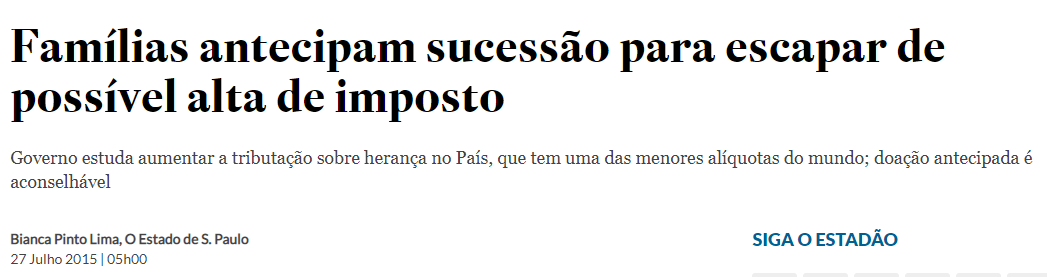 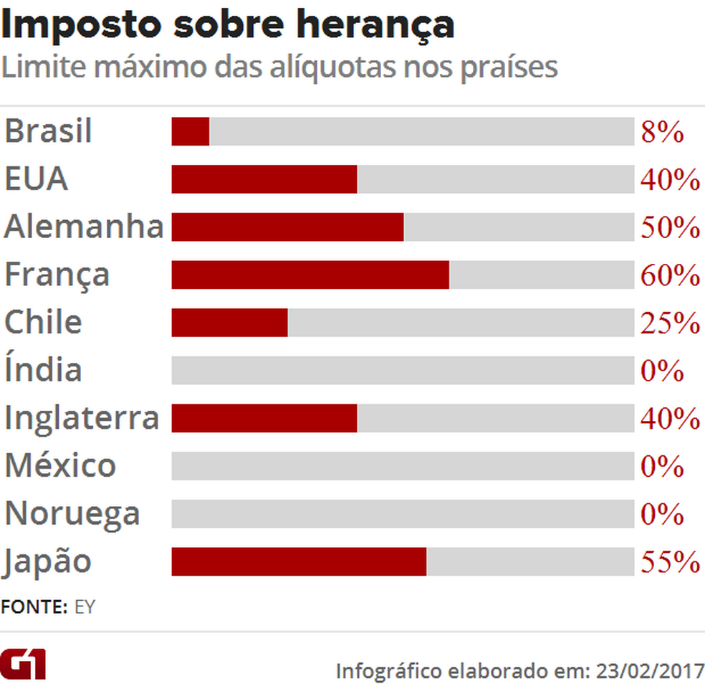 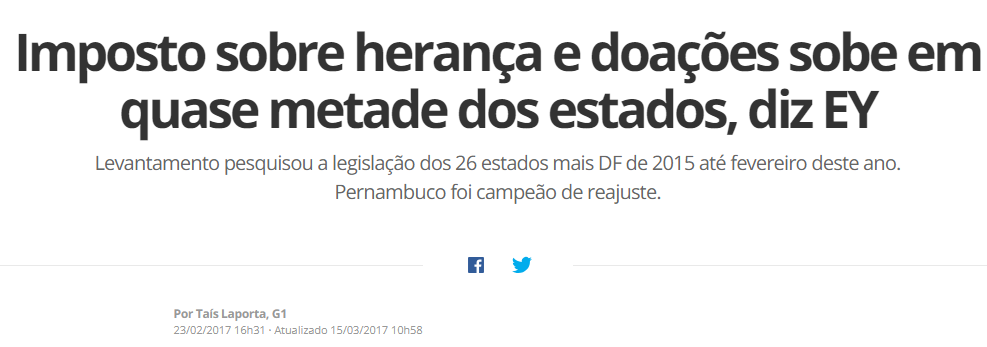 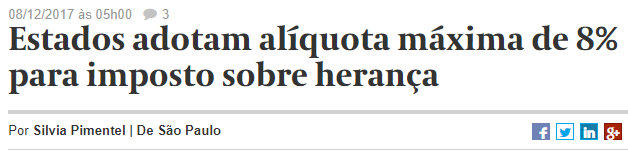 Análise do Caso 0: efeitos tributários da proposta sugerida pelo amigo do Sr. Paulo Silva
Análise do Caso 0: efeitos tributários da proposta sugerida pelo amigo do Sr. Paulo Silva
Etapa 1:  conferência dos imóveis para o capital da PS: o artigo 23 da Lei nº 9.249/95 faculta a avaliação a mercado ou pelo valor constante da DIRPF

  Evento qualificado como espécie do gênero alienação: portanto, pode haver apuração de ganho de capital tributável 

 Hipótese 1:  avaliação a mercado, e valor de mercado superior ao custo constante da  DIRPF  ganho de capital tributável progressivamente (15% a 22,5%), aplicando-se, no caso de imóvel, as regras de redução do ganho de capital tributável ou de isenção

 Hipótese 2: avaliação a mercado, e valor de mercado inferior ao custo constante da DIRPF  não há, naturalmente, ganho de capital; perda não compensável com  demais ganhos e rendimentos tributáveis

 Hipótese 3: avaliação a mercado, e valor de mercado igual ao custo constante da DIRPF, ou adoção do custo de aquisição  evento não dispara tributação
Análise do Caso 0: efeitos tributários da proposta sugerida pelo amigo do Sr. Paulo Silva
Etapa 1: conferência dos imóveis para o capital da PS: incidência de ITBI no caso de transferências onerosas de bens imóveis ou direitos a eles relativos

 Imunidade prevista no artigo 156, § 2º, I, da Constituição: o ITBI “não incide sobre a transmissão de bens ou direitos incorporados ao patrimônio de pessoa jurídica em realização de capital, nem sobre a transmissão de bens ou direitos decorrente de fusão, incorporação, cisão ou extinção de pessoa jurídica”

 Exceção à regra de imunidade: o ITBI é devido se a pessoa jurídica que receber os bens imóveis tiver como atividade preponderante “a compra e venda desses bens ou direitos, locação de bens imóveis ou arrendamento mercantil”

 Como a PS desenvolveria atividades imobiliárias (locação e venda de imóveis), há incidência de ITBI na conferência dos imóveis para o seu capital
Análise do Caso 0: efeitos tributários da proposta sugerida pelo amigo do Sr. Paulo Silva
Etapa 1: conferência dos imóveis para o capital da PS: incidência de ITBI no caso de transferências onerosas de bens imóveis ou direitos a eles relativos

 Caracterização de atividade preponderantemente imobiliária (artigo 37 do CTN):

Caso, nos dois anos anteriores e nos dois anos subsequentes à integralização, mais de 50% da receita operacional da PJ decorrer de transações imobiliárias

 E como avaliar no caso de sociedade recém-constituída ou tiver sido constituída há menos de dois anos?

Levam-se em consideração os três primeiros anos seguintes à integralização (artigo 37 do CTN)
Análise do Caso 0: efeitos tributários da proposta sugerida pelo amigo do Sr. Paulo Silva
Etapa 1: conferência dos imóveis para o capital da PS: incidência de ITBI no caso de transferências onerosas de bens imóveis ou direitos a eles relativos
Art. 4º Não se aplica o disposto nos incisos III [aumento de capital] a V [operações societárias] do artigo 3º deste regulamento [não incidência do ITBI] quando o adquirente tiver como atividade preponderante a compra e venda desses bens ou direitos, a sua locação ou arrendamento mercantil.
§ 1º Considera-se caracterizada a atividade preponderante quando mais de 50% (cinquenta por cento) da receita operacional do adquirente, nos 2 (dois) anos anteriores e nos 2 (dois) anos subsequentes à aquisição, decorrer de transações mencionadas no “caput” deste artigo.
§ 2º Se o adquirente iniciar suas atividades após a aquisição, ou menos de 2 (dois) anos antes dela, apurar-se-á a preponderância referida no § 1º deste artigo levando em consideração os 3 (três) primeiros anos seguintes à data da aquisição.
§ 3º Fica prejudicada a análise da atividade preponderante, incidindo o Imposto, quando a pessoa jurídica adquirente dos bens ou direitos tiver existência em período inferior ao previsto nos §§ 1º e 2º deste artigo.
Decreto do Município de São Paulo nº 55.196, de 11 de junho de 2014 (Regulamento do ITBI)
Análise do Caso 0: efeitos tributários da proposta sugerida pelo amigo do Sr. Paulo Silva
Etapa 1: conferência dos imóveis para o capital da PS: incidência de ITBI no caso de transferências onerosas de bens imóveis ou direitos a eles relativo

 Base de cálculo do ITBI (município de SP): valor venal do imóvel (o valor pelo qual o bem ou direito seria negociado em condições normais de mercado para compra e venda à vista)

Questões polêmicas: 

 Base de cálculo do IPTU x base de cálculo do ITBI

 Valor venal de referência publicado pela SMF x valor da transação

 Alíquota: regra geral, 3%
Análise do Caso 0: efeitos tributários da proposta sugerida pelo amigo do Sr. Paulo Silva
Etapa 2: Doação das quotas da PS pelo Sr. Paulo Silva aos filhos: incidência do ITCMD

 Base de cálculo do ITCMD (Estado de SP): valor venal do bem ou direito transmitido / considera-se valor venal o valor de mercado do bem ou direito na data da abertura da sucessão ou da realização do ato ou contrato de doação

 Alíquota: 4%

 IRPF: ”isenção” do IR sobre doações e heranças recebidas por pessoas físicas (artigo 6º, inciso XVI, da Lei nº 7.713/88)
Análise do Caso 0: efeitos tributários da proposta sugerida pelo amigo do Sr. Paulo Silva
Etapa 2: Doação das quotas da PS pelo Sr. Paulo Silva aos filhos: incidência do ITCMD

 Doação de participação societária x imóveis (Estado de SP):

 Participação societária: nos casos em que a ação, quota, participação ou qualquer título representativo do capital social não for objeto de negociação ou não tiver sido negociado nos últimos 180 (cento e oitenta) dias, admitir-se-á o respectivo valor patrimonial

Imóvel urbano: valor venal (não inferior ao que serviu de base ao IPTU)

 Estado de Minas Gerais (Lei nº 14.941/03):

“Art. 5º (...) § 2º Na hipótese em que o capital da sociedade tiver sido integralizado em prazo inferior a cinco anos, mediante incorporação de bens móveis e imóveis ou de direitos a eles relativos, a base de cálculo do imposto não será inferior ao valor venal atualizado dos referidos bens ou direitos”
Análise do Caso 0: efeitos tributários da proposta sugerida pelo amigo do Sr. Paulo Silva
Etapa 3: tratamento tributário das atividades imobiliárias da PS
PS
Marginal
Jardins
Pinheiros
Moema
Locação
Venda
Análise do Caso 0: efeitos tributários da proposta sugerida pelo amigo do Sr. Paulo Silva
Tratamento tributário das atividades de locação da PS:
Lucro Real:
IRPJ: alíquota de 15% + adicional de 10% sobre a parcela do lucro real superior a R$ 20 mil ao mês
CSLL: alíquota de 9%
PIS/COFINS (regime não cumulativo): alíquota de 9,25% sobre as receitas totais / 4,65% sobre as receitas financeiras
Lucro Presumido:
IRPJ (15% + adicional de 10% sobre a parcela do lucro presumido que exceder a R$ 60 mil no trimestre): margem de presunção de 32%  carga tributária aproximada de 8% sobre a receita)
CSLL (9%): margem de presunção de 32% (carga tributária de 2,88% sobre a receita)
PIS/COFINS (regime cumulativo): 3,65%
Análise do Caso 0: efeitos tributários da proposta sugerida pelo amigo do Sr. Paulo Silva
Quadro comparativo acerca da tributação das atividades de locação








(*) Considerou-se a aplicação de alíquota de 15% de IRPJ, considerando que não foi atingido o limite para aplicação do adicional de 10%
(**) Referência à tributação da pessoa física indicada para fins comparativos e não contempla efeitos das deduções admitidas legalmente
(***) Não foram considerados os efeitos da apropriação de créditos sobre quotas de depreciação
Análise do Caso 0: efeitos tributários da proposta sugerida pelo amigo do Sr. Paulo Silva
Quadro comparativo acerca da tributação das atividades de venda de imóveis
Construção da proposta de estrutura tributária para o Sr. Paulo Silva
Análise do Caso 0: construção da proposta de estrutura tributária para o Sr. Paulo Silva
Conferências dos bens imóveis pelo valor de DIRPF: desconsideração de eventuais vantagens da alienação de imóveis na pessoa física (racional dos benefícios explorados nos slides seguintes) [OBS: o mito da transferência – sempre – a custo de DIRPF]:

 Casa em Moema: considerando que a aquisição do imóvel ocorreu antes de 1988, é aplicável a tabela de redução do ganho de capital do artigo 18 da Lei 7.713/88

 Conjunto Comercial na Marginal Pinheiros: aplicação dos fatores de redução previstos no artigo 40 da Lei nº 11.196/05 

 Apartamento em Pinheiros: os fatores de redução também serão aplicados, mas com impacto menos relevante por conta da aquisição do imóvel em 2016
Análise do Caso 0: construção da proposta de estrutura tributária para o Sr. Paulo Silva
Tributação do ganho de capital da pessoa física:

Redução do ganho de capital no tempo: fator redutor do lucro imobiliário vinculado ao tempo de permanência do imóvel no patrimônio do indivíduo
Imóvel adquirido em 1969 ou antes
100% de redução do ganho de capital
Imóvel adquirido em 1988
5% de redução do ganho de capital
Análise do Caso 0: construção da proposta de estrutura tributária para o Sr. Paulo Silva
Tributação do ganho de capital da pessoa física:

Tabela de redução do ganho de capital no tempo (artigo 18 da Lei 7.713/88):
Análise do Caso 0: construção da proposta de estrutura tributária para o Sr. Paulo Silva
Tributação do ganho de capital da pessoa física:

Fatores de redução do ganho de capital: também vinculado ao tempo de permanência do imóvel no patrimônio do indivíduo
Imóvel adquirido entre 01/01/1996 e 01/11/2005
FR1 desconto mensal – 0,6%m1
Imóvel adquirido após 01/12/2005
FR2 desconto mensal – 0,35%m2
Análise do Caso 0: construção da proposta de estrutura tributária para o Sr. Paulo Silva
Tributação do ganho de capital da pessoa física:

A partir de 2017, aplicação da seguinte tabela progressiva (Lei nº 13.259/16)









Observação: tributação definitiva (ou seja, não existem ajustes na DIRPF)
Análise do Caso 0: construção da proposta de estrutura tributária para o Sr. Paulo Silva
Simulação do ganho de capital tributável no caso de alienação dos imóveis pelo Sr. Paulo da Silva (via conferência a mercado ou venda a terceiros):










 Observação: em relação a todos os imóveis, a carga tributária suportada pelo Sr. Paulo da Silva seria inferior àquela existente no caso de alienação por pessoa jurídica
Análise do Caso 0: construção da proposta de estrutura tributária para o Sr. Paulo Silva
Ponto comum às alternativas propostas: tratamento quanto ao imóvel nos Jardins

Sr. Paulo da Silva constitui a PS e confere o imóvel destinado à locação (incidência de ITBI)

A PS opta pelo lucro presumido e passa a exercer a atividade de locação de imóveis (tributação inferior àquela que seria, em princípio, suportada pela pessoa física)

Doação das cotas da PS aos filhos do Sr. Paulo da Silva (incidência de ITCMD)

Com relação aos imóveis destinados à venda: adaptação da estrutura sugerida pelo amigo do Sr. Paulo, para que a alienação seja efetuada pelo próprio Sr. Paulo
Análise do Caso 0: construção da proposta de estrutura tributária para o Sr. Paulo Silva
Aplicação do produto da venda dos imóveis em VGBL

Discussão sobre a natureza previdenciária ou securitária do VGBL no caso de sucessão: em ambas as qualificações, tendência de confirmação da não incidência do ITCMD na sucessão

Natureza previdenciária: isenção prevista no artigo 6º, inciso I, da Lei nº 10.705/00

Artigo 6º - Fica isenta do imposto: 
I - a transmissão "causa mortis": 
e) de quantia devida pelo empregador ao empregado, por Institutos de Seguro Social e Previdência, oficiais ou privados, verbas e prestações de caráter alimentar decorrentes de decisão judicial em processo próprio e o montante de contas individuais do Fundo de Garantia do Tempo de Serviço e do Fundo de Participações PIS-PASEP, não recebido em vida pelo respectivo titular;
Análise do Caso 0: construção da proposta de estrutura tributária para o Sr. Paulo Silva
Aplicação do produto da venda dos imóveis em VGBL

Discussão sobre a natureza previdenciária ou securitária do VGBL no caso de sucessão: em ambas as qualificações, tendência de confirmação da não incidência do ITCMD na sucessão

Natureza securitária: não contempla a herança para todos os efeitos de direito, conforme o artigo 794 do Código Civil

Art. 794. No seguro de vida ou de acidentes pessoais para o caso de morte, o capital estipulado não está sujeito às dívidas do segurado, nem se considera herança para todos os efeitos de direito
Análise do Caso 0: construção da proposta de estrutura tributária para o Sr. Paulo Silva
Aplicação do produto da venda dos imóveis em VGBL

TJ/SP: Classe/Assunto: Apelação / Remessa Necessária / ITCD - Imposto de Transmissão Causa Mortis Relator(a): Rebouças de Carvalho Comarca: São Paulo Órgão julgador: 9ª Câmara de Direito Público Data do julgamento: 30/07/2018 Data de publicação: 30/07/2018 Data de registro: 30/07/2018 Ementa: AÇÃO ANULATÓRIA – ITCMD – Base de cálculo prevista no art. 38, do CTN, e na Lei Estadual nº 10.705/00, que corresponde ao bem ou direito efetivamente transmitido – Valor recebido de investimento em previdência privada - Isenção tributária admitida nos termos do art. 6º, I, 'e', da Lei Estadual nº 10.705/00 – Precedentes da C. 6ª Câmara Extraordinária e C. 9ª Câmara de Direito Público, como também deste E. Tribunal de Justiça do Estado de São Paulo – Procedência da ação mantida – Recurso da Fazenda do Estado ré não provido
Análise do Caso 0: construção da proposta de estrutura tributária para o Sr. Paulo Silva
Aplicação do produto da venda dos imóveis em VGBL

TJ/SP: Classe/Assunto: Agravo de Instrumento / Inventário e Partilha Relator(a): Moreira Viegas Comarca: São Paulo Órgão julgador: 5ª Câmara de Direito Privado Data do julgamento: 01/08/2018 Data de publicação: 01/08/2018 Data de registro: 01/08/2018 Ementa: (...) Previdência privada que, nas modalidades VGBL e PGBL, não integra a herança, conforme preconiza o artigo 794 do Código Civil – Valores que devem ser destinados à sua única beneficiária, no caso, a viúva-meeira e inventariante, não podendo ser partilhados – Precedentes – Reconhecida a omissão da MMa. Juíza a quo no que tange ao pedido de dedução dos valores que teriam sido sacados pela inventariante das contas do de cujus após o falecimento deste último – Questão que, em primeiro lugar, deve ser apreciada pela magistrada de piso para, futuramente e se o caso, ser objeto de competente recurso, sob pena de supressão de instâncias - Decisão mantida – Recurso conhecido em parte e, na parte conhecida, não provido, com observação.
Análise do Caso 0: construção da proposta de estrutura tributária para o Sr. Paulo Silva
Aplicação do produto da venda dos imóveis em VGBL

 Outros Estados têm editados leis pretendendo incluir PGBL/VBGL no âmbito de incidência do ITCMD: RJ e MG, por exemplo

“INVENTÁRIO – POSSIBILIDADE DE ISENÇÃO DO ITD – PLANO VGBL – NATUREZA DO BENEFÍCIO -INTELIGÊNCIA DO ART. 794, DO CÓDIGO CIVIL – Considerando a natureza securitária do referido plano, deverá ser aplicada a regra prevista no art.794 do C. Civil. O Juízo singular deu correta solução a controvérsia, uma vez que não sendo a verba em comento considerada herança, deve ser afastada a incidência do imposto de transmissão causa mortis. Isenção que pode ser declara pelo Juízo do inventário. Recurso desprovido” (0062338-20.2014.8.19.0000 – AGRAVO DE INSTRUMENTO – DES. EDSON VASCONCELOS -Julgamento: 11/02/2015 – DECIMA SETIMA CÂMARA CIVEL

 E se o Sr. Paulo Silva, em estado terminal, fizesse um VBGL de R$ 150 milhões poucos dias antes de falecer, nomeando os filhos como beneficiários? Incidiria o ITCMD?
Proposta final de estrutura tributária para o Sr. Paulo Silva
Análise do Caso 0: proposta de estrutura tributária para o Sr. Paulo Silva
Etapa 1: constituição da PS (imobiliária) e integralização do capital social mediante a conferência do imóvel destinado à locação (Conjunto comercial nos jardins)

 Integralização pelo custo do imóvel declarado na DIRPF do Sr. Paulo Silva
 Incidência de ITBI na transferência do imóvel
 Locação tributada pelo lucro presumido

 Etapa 2: doação das quotas pelo Sr. Paulo Silva aos filhos

 Incidência do ITCMD sobre o valor patrimonial das quotas

 Etapa 3: alienação dos imóveis diretamente pelo Sr. Paulo Silva

 Redução do ganho de capital e isenção do imposto de renda nas alienações

 Etapa 4: aplicação do produto da venda dos imóveis pelo Sr. Paulo Silva em VGBL

 Não incidência de ITCMD na sucessão
Comentários à sugestão de constituição de FII
Análise do Caso 0: comentários à sugestão de constituição de fundo de investimento imobiliário (FII) cogitada na aula 1
Regra geral, as carteiras de fundos de investimentos são isentas de tributação corporativa  receita de locação imobiliária não seria tributada até a distribuição para os cotistas

 No caso de FII, legislação obriga à distribuição semestral de lucros apurados segundo o regime de caixa, com retenção na fonte de 20%  alternativa que, no caso concreto, dado o valor da locação, não seria vantajosa em relação à tributação na PF ou PJ

 Discussões sobre o valor de entrada em fundos de investimentos: Lei nº 13.043/14  exigência de integralização a mercado?  Na prática, administradores (responsáveis tributários) não aceitam contribuição a custo histórico, de modo que dispararia tributação logo na contribuição de imóveis ao FII
Análise do Caso 0: comentários à sugestão de constituição de fundo de investimento imobiliário (FII) cogitada na aula 1
FII tributado como PJ:

Artigo 5º da Lei nº 9.779/99:
Art. 2o Sujeita-se à tributação aplicável às pessoas jurídicas, o fundo de investimento imobiliário de que trata a Lei no 8.668, de 1993, que aplicar recursos em empreendimento imobiliário que tenha como incorporador, construtor ou sócio, quotista que possua, isoladamente ou em conjunto com pessoa a ele ligada, mais de vinte e cinco por cento das quotas do fundo. 
Parágrafo único. Para efeito do disposto neste artigo, considera-se pessoa ligada ao quotista: I - pessoa física: a) os seus parentes até o segundo grau; b) a empresa sob seu controle ou de qualquer de seus parentes até o segundo grau; II - pessoa jurídica, a pessoa que seja sua controladora, controlada ou coligada, conforme definido nos §§ 1o e 2o do art. 243 da Lei no 6.404, de 15 de dezembro de 1976.
Análise do Caso 0: comentários à sugestão de constituição de fundo de investimento imobiliário (FII) cogitada na aula 1
Isenção de rendimentos distribuídos por FII (artigo 3º, parágrafo único, da Lei nº 11.033/04):

Aplicável somente nos casos em que o FII possua, no mínimo, 50 quotistas

Não será concedido ao quotista pessoa física titular de quotas que representem 10% ou mais da totalidade das quotas emitidas pelo Fundo de Investimento Imobiliário ou cujas quotas lhe derem direito ao recebimento de rendimento superior a 10% do total de rendimentos auferidos pelo fundo.
Obrigado!
Monitores
Gustavo Lian Haddad / glhaddad@usp.br
Diego Aubin Miguita / dmiguita@vbso.com.br

Apresentação atualizada pelos monitores em agosto de 2019